1
Session 2:Cash Management
Texas Workforce Commission Financial Conference
July 23-25, 2025
Presenter
Jenny Noren
TWC Financial Initiatives
2
Topics: This Session
Controls over cash and assets
Fidelity bonds
Grant payment options
Withholding of grant payments
Banking requirements
Refunds of grant funds
3
4
Cash & Certain Other Assets
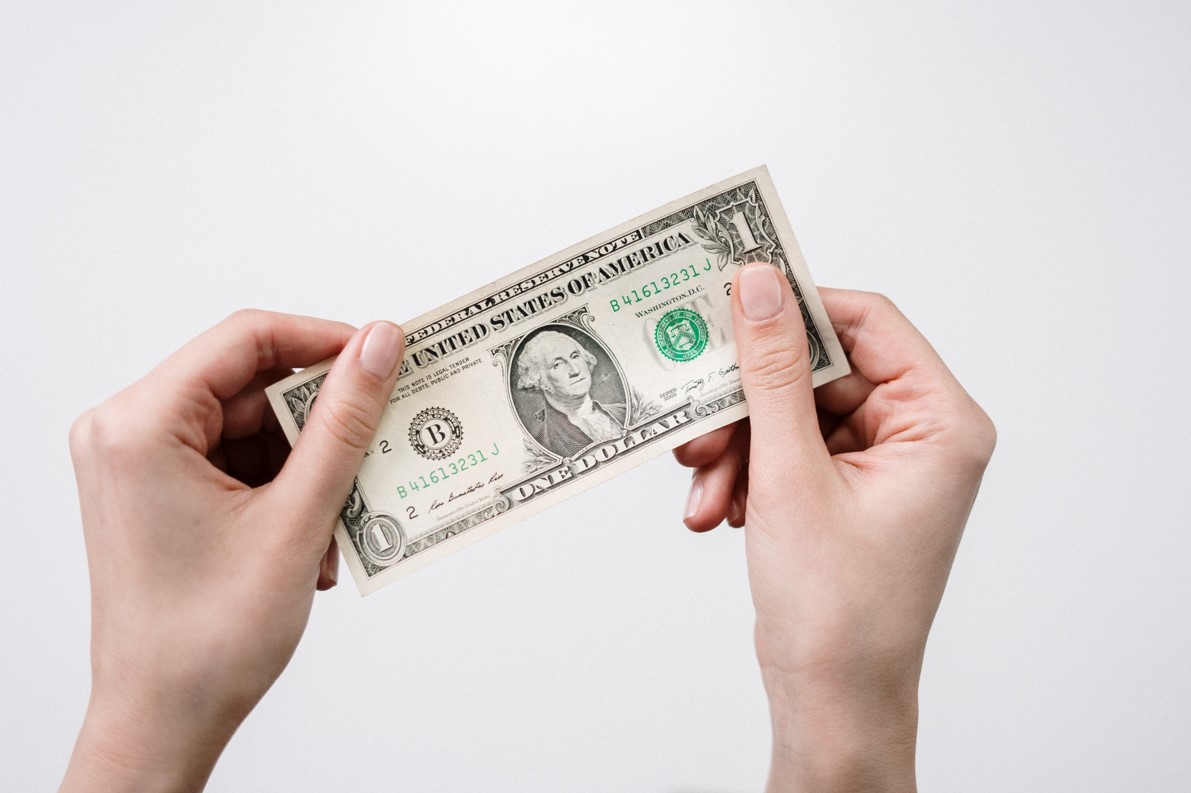 5
Cash
Entities receive and disburse grant funds and have other transactions that impact grant funds. 
Examples:
Grant payments received (cash draws)
Payments to contractors (vendors) and subrecipients
Program income earned and expended
Rebates, refunds, other credits from contractors (vendors)
Settlements, audit recoveries, recoupments
Interest earned, if any
Other Items
Entities might also have:
Petty cash
Purchase cards
Postage meters or stamps
Inventories of gas cards or bus tokens to be assigned as supportive services to individual participants according to need
Inventories of incentive cards to be assigned to individual participants as earned (also see WD Letter 53-09 and any subsequent issuances)
Other items
6
Reminder: Secure All Assets(2 C.F.R. § 200.302(b)(4); TxGMS)
Must provide effective control over, and accountability for, all funds, property, and other assets. Entities must adequately safeguard all assets and assure that they are used solely for authorized purposes.
Examples:
Separation of duties
Bank reconciliations
Store in secure locations accessible to authorized individuals only
Purchase cards assigned to specific individuals
Restrict access to signature plates and electronic signatures
Logs (petty cash, gas cards/bus passes, incentive cards)
Participants “sign” for receipt of gas cards/bus passes, incentive cards, etc.
Marking petty cash receipts as “paid”
Periodic unscheduled audits of petty cash and inventories
7
8
Fidelity Bond
TWC Fidelity Bond Requirement(FMGC Chapter 3) (slide 1 of 2)
Insures for loss caused by fraudulent or dishonest acts by covered employees (e.g., larceny, theft, embezzlement, forgery, misappropriation, wrongful abstraction, willful misapplication of funds).
Unless specified otherwise, submit to TWC within 15 calendar days of the start of the grant award.
TWC will not disburse cash to a grantee until the grantee has submitted proof of a fidelity bond to TWC Contracts Payable at payables.cder@twc.texas.gov. 
Exception: Excludes entities back by a public taxing authority, such as public colleges, public universities, independent school districts, and consolidated school districts.
9
TWC Fidelity Bond Requirement(slide 2 of 2)
Bond amount must be the greater of:
The largest cumulative amount of all cash requests submitted in a day, or
The cumulative amount of funds on hand at any given point.
Related limitation for TWC’s Cash Draw and Expenditure Reporting (CDER) system: The total of all draws submitted during three consecutive calendar days cannot exceed the entity’s fidelity bond amount on file with TWC.
Must be executed by a corporate surety that holds a Certificate of Authority to do business in Texas.
Immediately notify TWC if:
Surety loses authority to do business in Texas; or
Bond is cancelled, reduced, or otherwise amended.
TWC must be listed as the certificate holder.
Lower tiers submit to the pass-through entity; name pass-through entity as certificate holder.
10
Special: Workforce Development Boards(TWC rule § 802.21(b))
A Board shall ensure that at least “10 percent of the funds subject to the control of the workforce service providers” is protected through bonds, insurance, escrow accounts, cash on deposit, or other methods.
TWC applies “funds subject to the control of the workforce service providers” as meaning funds drawn by and in the possession of the workforce service provider during any consecutive 3-day period. 
Compliance with the TWC fidelity bond requirement generally satisfies the requirement.
Additional details in TWC rule § 802.21(b) and FMGC Chapter 3.
Specific questions can be submitted to TWC’s Fiscal Technical Assistance mailbox at fiscal.ta@twc.texas.gov.
11
12
Audience Participation #1
Multiple Choice. If you change or renew a fidelity bond during the grant period, you should:
Email the new certificate of insurance to payables.cder@twc.texas.gov.
Email the new certificate to TWC’s Fiscal-TA mailbox or your TWC grant manager.
Do nothing.
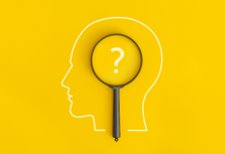 Answer: To be discussed during the conference.
13
Grant Payment Methods
What are the Grant Payment Options?(2 C.F.R. 200.305(b)(1)-(4); TxGMS)
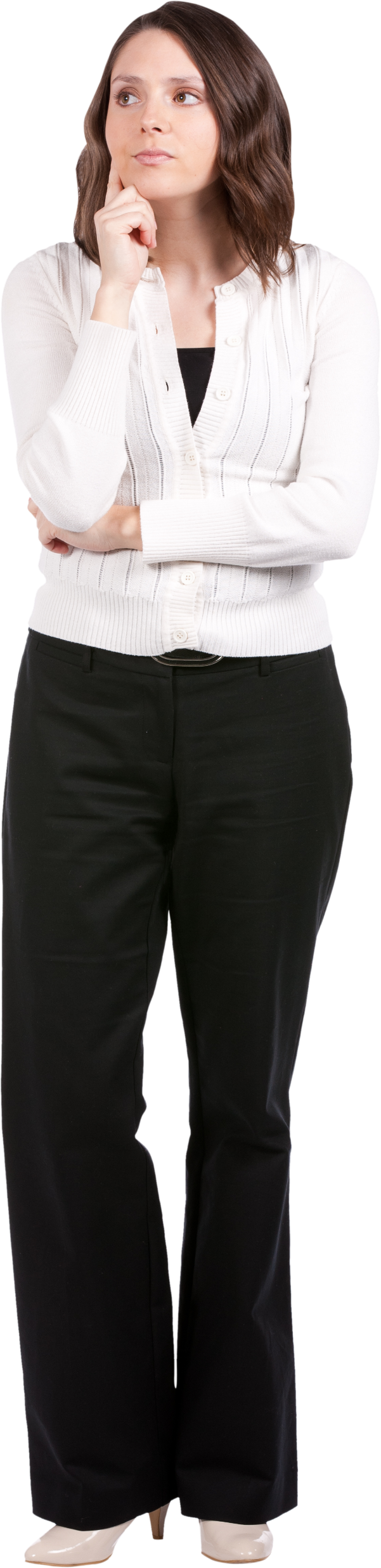 Options:
Advance: Advance for actual immediate future cash disbursements for direct costs and proportionate share of allowable indirect costs
Reimbursement: Reimbursements for actual cash disbursements made for direct costs and proportionate share of allowable indirect costs
Working Capital Advance: An advance covers estimated cash need for an initial period; thereafter, payment is made by reimbursement.
Regardless of the option:
If using Electronic Funds Transfer (EFT) permit requests as often as the entity likes.
If not using EFT must permit entity to request at least monthly.
14
Grant Payment Options (2 C.F.R. 200.305(b)(1)-(4); TxGMS)
15
16
Audience Participation #2
Multiple Choice. Which of these is true for use of the advance payment method?
It allows you to draw down 100% of the grant funds at the start of the award.
You must limit each request to the actual immediate upcoming cash need.
You can only submit one request per month.
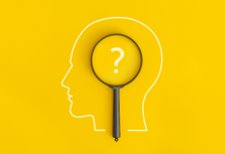 Answer: To be discussed during the conference.
17
Submitting Grant Payment Requests
Mechanism to Request Grant Payment
Generally, grant funds don’t transfer to an entity’s bank account as a full lump-sum deposit at the start of the grant award; rather, the government holds the funds until needed and drawn by the grantee.
TWC Grantees/Subrecipients:
Unless specified otherwise, use the Cash Draw module of TWC’s Cash Draw and Expenditure Reporting (CDER) system to submit payment requests to TWC. Generally, the CDER system permits entities to request payment as often as needed and pays by direct deposit.
How to Request a Grant Payment?
Lower-tiers:
Use the mechanism specified by the Pass-Through Entity (PTE) to submit payment requests to the PTE. Must adhere to the grant payment requirements covered in this Session.
18
CDER: When to Submit a Cash Draw Request
Request payment by submitting a cash draw request.
Each entity will submit multiple cash draw requests during the award.
May request multiple times during a given month.
Advance or reimbursement basis:
If requesting for immediate upcoming cash disbursements (advance basis), limit the request to the immediate cash need. 
If requesting on a reimbursement basis, the request will be based on amounts you already disbursed.
Currently, requests ordinarily process in three business days.
19
CDER: Sidebar - Cash Draw Limits
The system includes several built-in edits that limit the amount of funds that can be submitted at any point in time.
The system will not allow:
Cash draw requests for more than the Available Balance.
More than 20% of the total grant amount to be drawn on any given day.
The total of all draws submitted during three consecutive calendar days to exceed the entity’s fidelity bond amount on file with TWC.
20
CDER: Tips & Reminders for Submitting Cash Draw Requests
Errors, expired fidelity bond, and exceeding the bond and other system-imposed limits can cause payment delays.
Don’t forget to account for weekends and holidays. These are not business days and add days to the payment workflow.
Your financial institution might hold funds for one or more days before they release the funds to you.
21
22
Excess Cash
Advance Payment: Excess Cash
Per 2 C.F.R. § 200.305 and TxGMS, entity must:
Minimize the time elapsing between transfer and disbursement of funds
Limit each request to minimum for actual immediate cash need
Time as close as administratively feasible to actual disbursements
Three-day “rule” (FMGC):
Disburse funds within three (3) business days of receipt.
Limited exceptions. Examples:
Unavoidable delays (e.g., delay caused by temporary bank hold, natural disaster, public health event, system failure, etc.)
CDER system financial closeout package Schedule of Unpaid Liabilities and Other Claims Outstanding (covered further in another session)
Annual CDER system cash draw shutdown
Documented cash forecasting methodology.
23
24
Audience Participation #3
Which best describes what you should you do with excess cash?
Always immediately refund to TWC.
Use it to offset cash needs of another award and reconcile later.
Promptly refund to TWC if you won’t have another upcoming need for the same award within a short time.
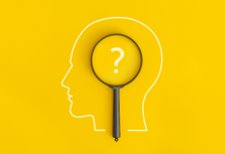 Answer: To be discussed during the conference.
25
Disbursing Program Income/Other Funds Before Drawing Additional Funds
Disbursement of Program Income/Other Funds(2 C.F.R. § 200.305(b)(5); TxGMS)
To the extent available, entities must disburse funds available from program income (including repayments to a revolving fund), rebates, refunds, contract settlements, and audit recoveries arising under a grant, and interest earned on such funds before requesting additional cash payments under the same grant.
26
Special Topic: CCDF Child Care Recoupments(WD Letter 05-18)
Primarily impacts workforce development boards and their Child Care subrecipients.
Relates to CCDF-related recoupments of the following from parents:
Fraud
Child care that a parent received while awaiting an appeal that was affirmed
Child care paid by the Board when the parent failed to pay parent share of cost
Remit to TWC: Fraud that involved violation of a federal requirement.
All others: Retain documentation to show disbursement for allowable child care activities. Disburse before drawing additional grant funds.
Refer to WD Letter 05-18 and any subsequent issuances for more details.
27
28
Withholding Grant Payments
Withholding Grant Payments(2 C.F.R. § 200.305(b)(6); TxGMS)
Grant payments for allowable costs must not be withheld at any time during the period of performance unless one or more of the following applies:
Applicable statute requires the payment to be withheld.
The payment is withheld pursuant to appropriate use of additional specific award conditions under 2 C.F.R. § 200.208/TxGMS.
The payment is withheld pursuant to remedies for noncompliance under 2 C.F.R. § 200.339/TxGMS.
The entity failed to comply with the project objectives, statutes, regulations, or the terms and conditions of the award.
The entity is delinquent in a debt to the United States as described in 2 C.F.R. § 200.305(b)(6)(ii) (federal awards) or State of Texas (state awards).
A payment must not be made to an entity for amounts that entity withheld from payment to contractors (vendors) to assure satisfactory completion of work until the entity actually disburses the withheld funds to the contractors or to escrow accounts established to assure satisfactory completion of work.
29
30
Banking Requirements
Separate Bank Accounts Not Required(2 C.F.R. § 200.305(b)(7))
Must not require separate depository accounts for funds provided to an entity or establish any eligibility requirements for depositories for funds provided to the entity. However, the entity must be able to account for funds received, obligated, and expended.
TWC adheres to the same for state awards that it issues.
31
Advance Payments: Insured Accounts(2 C.F.R. § 200.305(b)(10); TxGMS)
In general, maintain advanced funds in insured accounts, and enter collateral agreement to safeguard amounts exceeding insured levels. Contact TWC via the Fiscal-TA mailbox if you encounter challenges.
Uniform Guidance
TxGMS (State Awards)
Advance payments of federal funds must be deposited and maintained in insured accounts “whenever possible.”
“The use of banks and other institutions as depositories of advance payments under state awards must comply with the standards prescribed by applicable law.”
*Examples: Federal Deposit Insurance Corporation (FDIC). National Credit Union Administration (NCUA).
32
Advance Payments: Collateral Agreements(FMGC)
A collateral agreement binds the financial institution to use securities it holds to make an accountholder whole if the financial institution should fail when the accountholder’s balance exceeds FDIC/equivalent coverage.
TWC requires that any portion of advance grant payments not covered by FDIC/equivalent coverage be secured by a collateral agreement or equivalent protection.
TWC recommends that the market value of the pledged securities equal 1.5 times the largest amount to be collateralized.
Maintain a copy of the agreement for monitoring and audit review.
Must have written procedures for verifying and documenting the adequacy of the market value of the pledged securities. Request a monthly statement of pledged securities, stated at market value. If the financial institution will not honor the request, research the market value of the collateral monthly; document the research results.
E-mail TWC’s Fiscal Technical Assistance mailbox at fiscal.ta@twc.texas.gov if your financial institution requires a written statement from TWC.
33
Advance Payments: Interest-Bearing Accounts(2 C.F.R. § 200.305(b)(11); TxGMS)
Uniform Guidance
Uniform Guidance (continued)
A foreign government or banking system prohibits or precludes interest-bearing accounts.
An interest-bearing account is not readily accessible (for example, due to public or political unrest in a foreign country)
Must maintain advance payments of federal awards in interest-bearing accounts, unless: 
The entity receives less than $250,000 in federal awards per year.
The best reasonably available interest-bearing account would not be expected to earn interest in excess of $500 per year on federal cash balances. 
The depository would require an average or minimum balance so high that it would not be feasible within the expected federal and non-federal cash resources.
TxGMS (State Awards)
TxGMS states: “The determination as to whether the…[entity] must maintain advance payments of state awards in interest-bearing accounts must comply with the standards prescribed by applicable law.”
34
Advance Payment: Interest Earned on Advances(2 C.F.R. § 200.305(b)(12); TxGMS)
Uniform Guidance
TxGMS (State Awards)
May retain up to $500 per year of interest earned on federal advance payments for administrative expenses. Additional amounts must remit to federal government annually.
Note: Interest earned on advances is classified as program income under some awards (e.g., WIOA Title I Adult, Dislocated Worker, and Youth Programs, and the Wagner-Peyser Act).
“The determination as to whether the…[entity] may retain interest earned on advance payment amounts and whether the retained interest is subject to any restrictions (e.g., monetary cap, expenditure limitation, annual remittance) must comply with the standards prescribed by applicable law.”
35
36
Audience Participation #4
Multiple Choice. Which of the following are false?
TWC funds require a separate bank account.
You can keep all interest earned on advances.
A fidelity bond is a substitute for FDIC coverage.
All are false.
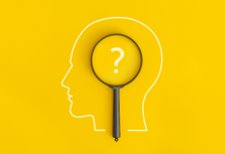 Answer: To be discussed during the conference.
37
Refunds
Refunds of Grant Funds
Grant refunds could result from excess cash, corrections of errors, questioned costs, or other reasons.
To submit a refund to TWC, complete the TWC Cash Remittance Report  available on TWC’s website, and submit with payment to TWC according to the instructions on the form.
A refund may also require a revised final expenditure report and resubmission of the financial closeout package in the CDER system.
Unsure what to do? Contact TWC Contracts Payable at payables.cder@twc.texas.gov or the TWC Financial Reporting Unit at cager@twc.texas.gov.
38
39
Resources
OMB Uniform Guidance, 2 C.F.R. Part 200
Texas Grant Management Standards (TxGMS)
TWC Financial Manual for Grants and Contracts
AEL Letter 01-23 (CDER system use for AEL grantees), WD Letter 05-18 (CCDF child care recoupments), and other TWC issuances
E-mail the TWC Contracts Payables staff at payables.cder@twc.texas.gov for cash draw and closeout questions
E-mail the TWC Fiscal Technical Assistance mailbox at fiscal.ta@twc.texas.gov for compliance questions
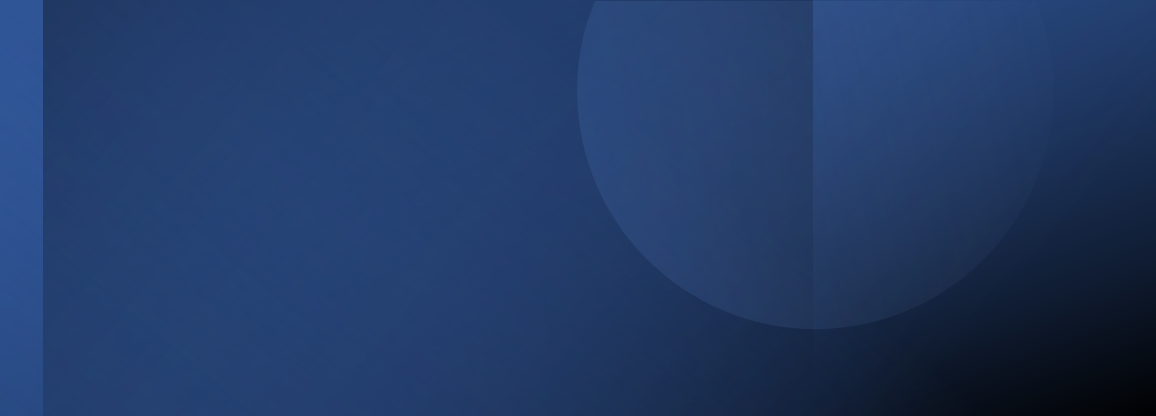 Need More Information?
For questions about this session, e-mail TWC’s Fiscal Technical Assistance mailbox at fiscal.ta@twc.texas.gov. For questions about CDER system cash draws, you may email TWC Contracts Payables staff at payables.cder@twc.texas.gov.
40